Figure 2. The orthologous gene cluster page for CyCOG3918, the putative high light-inducible protein hli16. (A) ...
Nucleic Acids Res, Volume 40, Issue D1, 1 January 2012, Pages D632–D640, https://doi.org/10.1093/nar/gkr1022
The content of this slide may be subject to copyright: please see the slide notes for details.
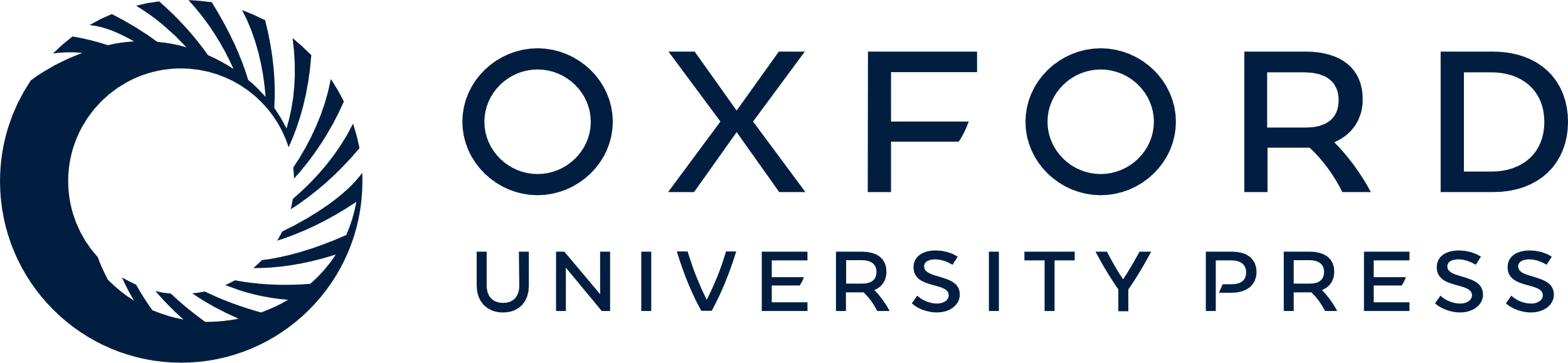 [Speaker Notes: Figure 2. The orthologous gene cluster page for CyCOG3918, the putative high light-inducible protein hli16. (A) Annotations, including associated phage orthologous gene clusters. (B) Expression of four Prochlorococcus MED4 versions of this gene over the day/night cycle. (C) The phylogenetic profile indicates that this gene is found only in Prochlorococcus genomes, and that some genomes have multiple copies of this gene (red squares; color intensity proportional to number of copies). (D) An interactive network map of all genes (light green circles) in this cluster identifies the reciprocal best-hit relationships among them. Links to individual genes are presented in table format on the cluster page but are omitted from this figure for clarity. (E) A portion of the gene page for PMED4_09101 (hli16), a putative high-light inducible protein. The genome browser for MED4 is shown, with this gene highlighted in red.


Unless provided in the caption above, the following copyright applies to the content of this slide: © The Author(s) 2011. Published by Oxford University Press.This is an Open Access article distributed under the terms of the Creative Commons Attribution Non-Commercial License (http://creativecommons.org/licenses/by-nc/3.0), which permits unrestricted non-commercial use, distribution, and reproduction in any medium, provided the original work is properly cited.]